TIGHT K  Potassium Supplementation and Prevention of Atrial Fibrillation After Cardiac Surgery
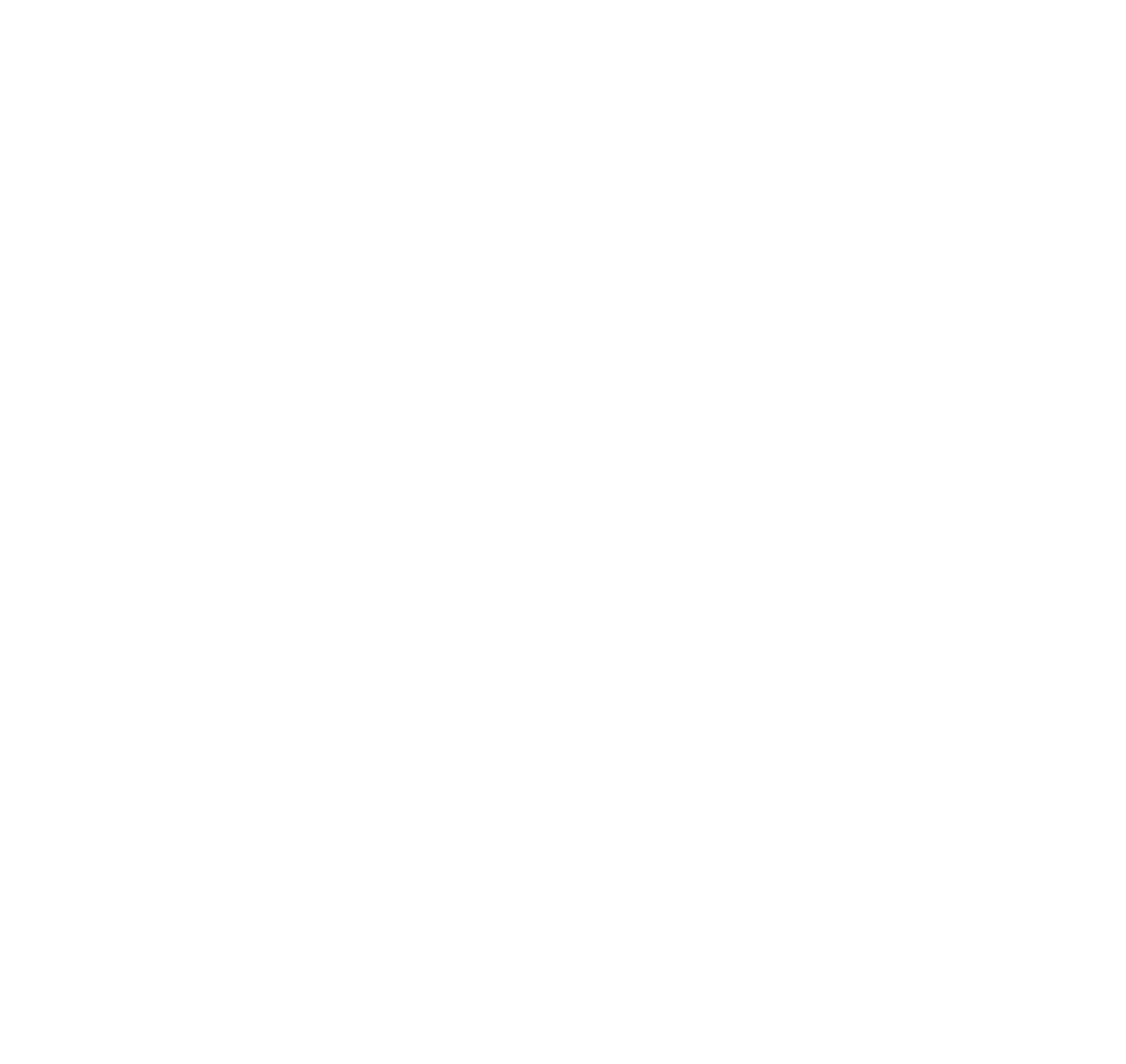 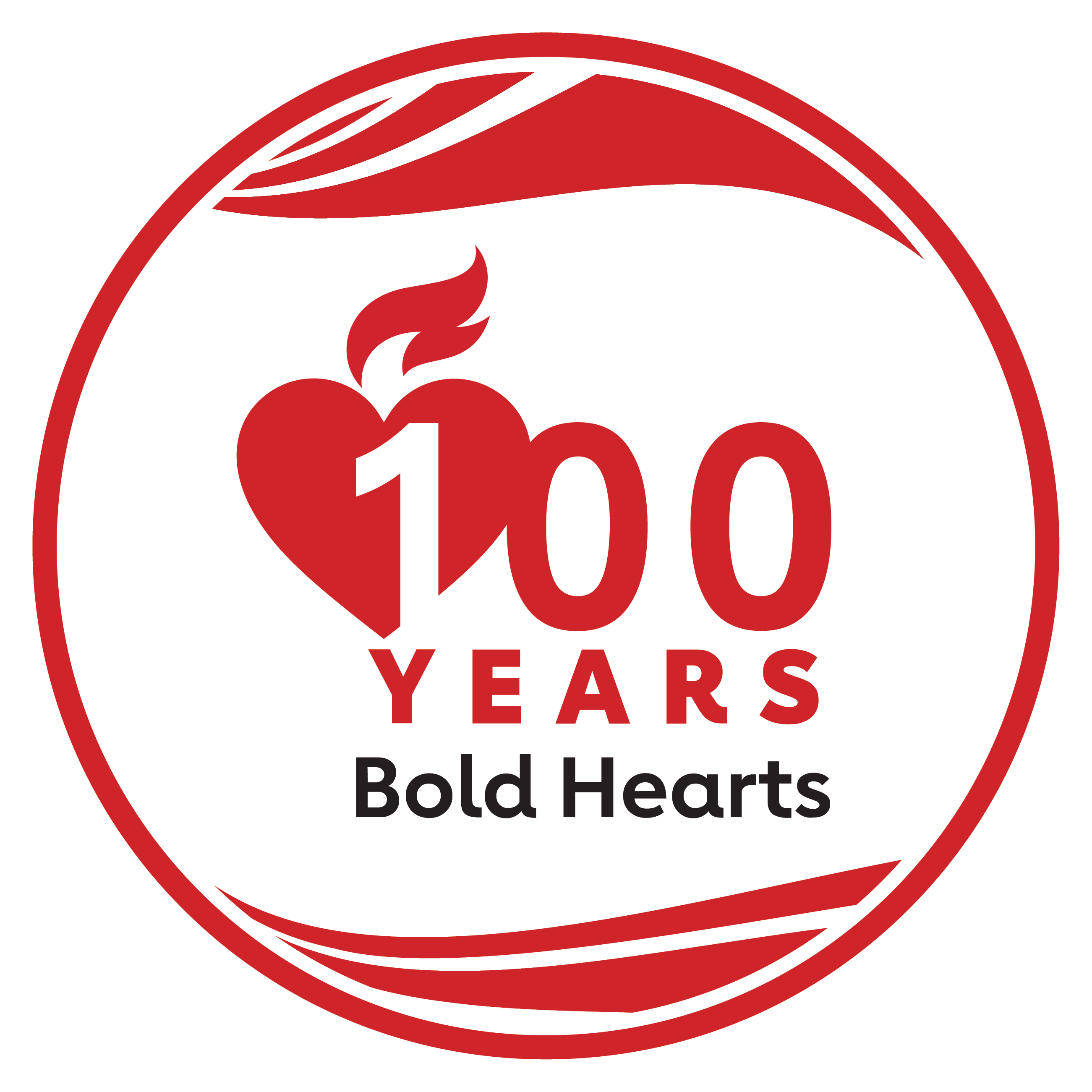 #AHA2
Presented by:  Prof. Dr. med. Benjamin O'Brien, Deutsches Herzzentrum der Charité - Berlin, Germany.   ESC 2024.  
© 2024, American Heart Association. All rights reserved.  Results reflect the data available at the time of presentation.
Professional Heart Daily@AHAScience
[Speaker Notes: Primary outcome
The presence of new onset AFACS that is both clinically detected and electrocardiographically confirmed (on either electrocardiogram (ECG), telemetry or Holter monitoring) until hour 120 after admission to ICU/post-operative care facility or discharge from hospital, whichever occurs first
Secondary outcomes
The incidence of new onset AFACS detected on Holter monitor until hour 120 after initial admission to ICU/post-operative care facility or discharge from hospital, whichever occurs first
The incidence of at least one episode of AFACS (clinically identified) or Holter-identified AFACS (where none identified clinically) until the end of hour 120 after initial admission to ICU/post-operative care facility or discharge from hospital, whichever occurs first
The number of patients experiencing at least one episode of a non-AFACS arrhythmia, identified on Holter monitors until hour 120 after initial admission to ICU/post-operative care facility or discharge from hospital, whichever occurs first
In-patient mortality
6-month mortality
Length of stay on ICU, a coronary care unit or fast-track post-operative ward facility
Hospital length of stay
Costs relating to purchasing and administering potassium therapy
Quality of life at 6 months]